東アジア青年キリスト者大会2016年2016年1月5‐8日
香港開催
協力：香港亞洲歸主協會(Asian Outreach Hong Kong)
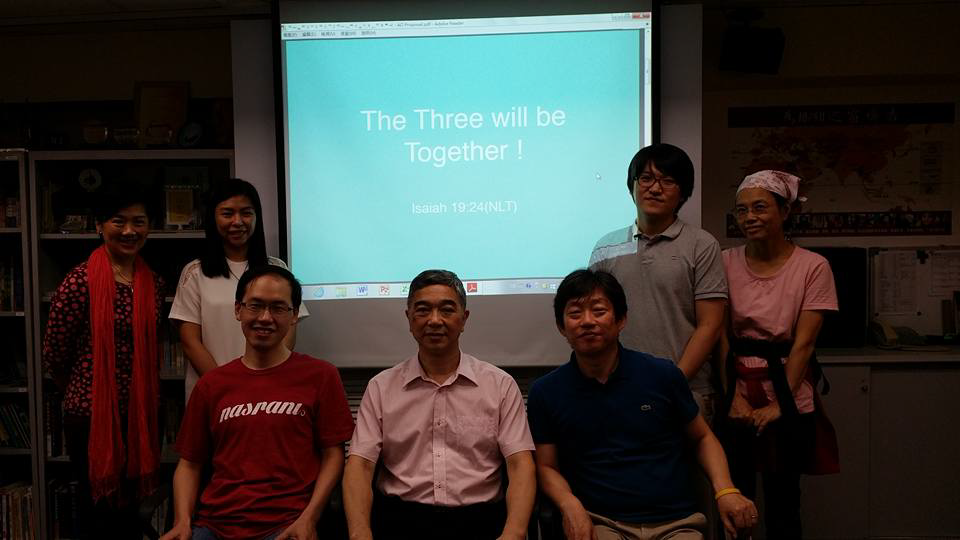 香港亞洲歸主協會(Asian Outreach Hong Kong)
香港にて、五十周年を迎える宣教団体。
アジアへの宣教に従事、現在は日本人への宣教に重荷を持っています。
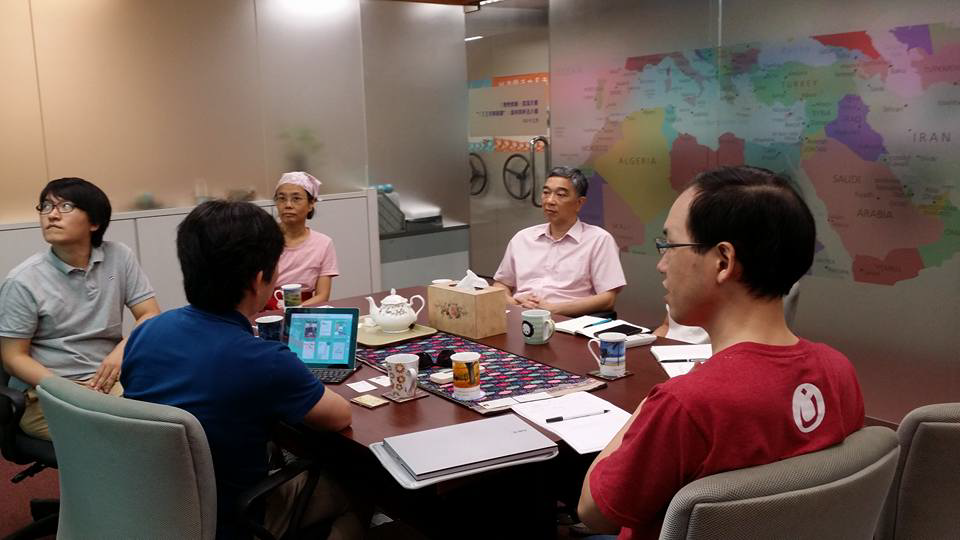 香港デイ（1月7日）
香港における宣教の働きを知る日。
香港のキリスト教の歴史探訪。
AO(Asian Outreach)主催の集会（晩）
宿泊場所突破青年村(Breakthrough Youth Village)
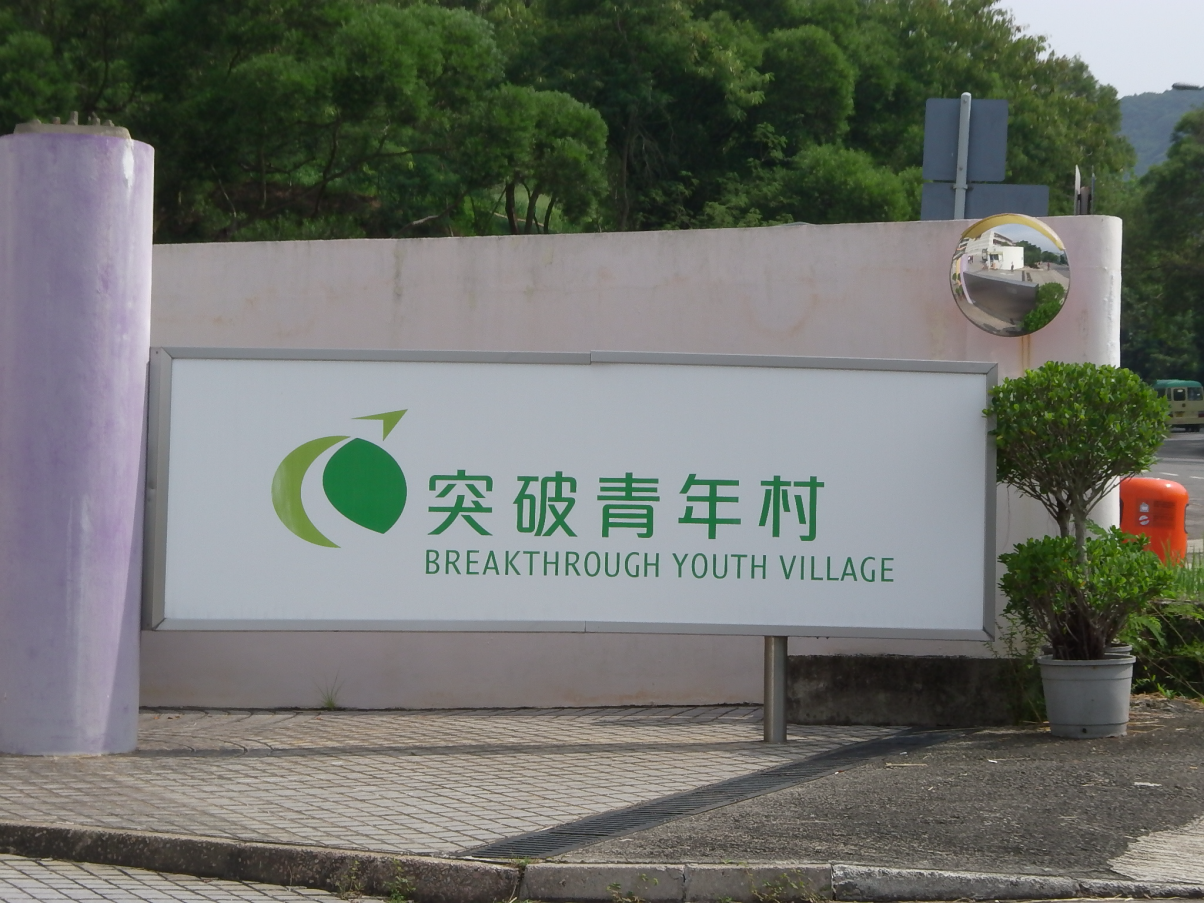 位置　－　沙田(Sha Tin)
受付
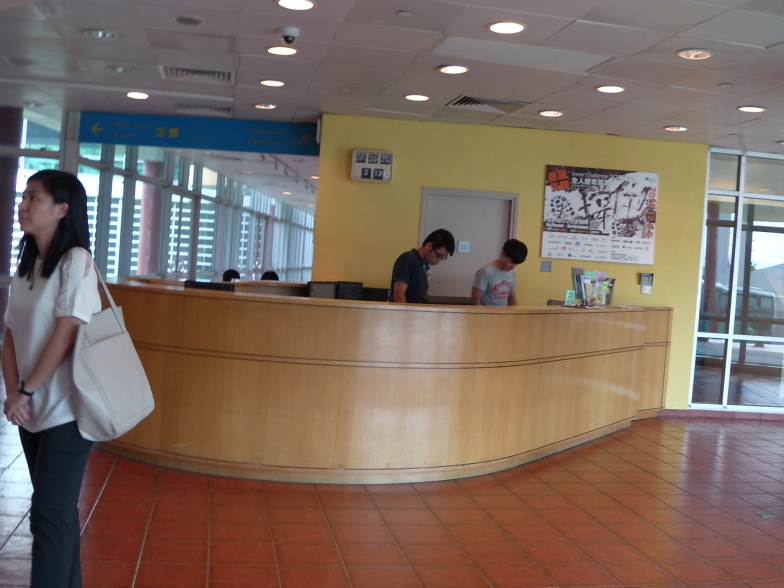 食堂入口
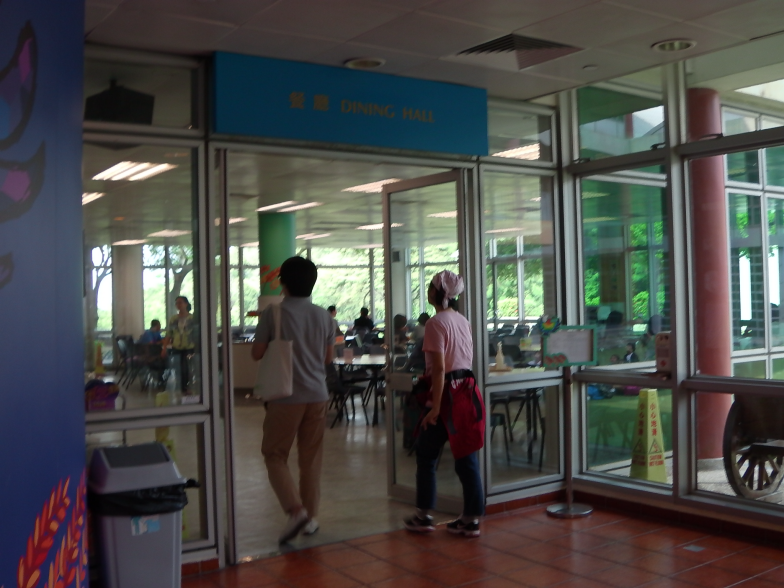 館内図
宿泊部屋
突破から眺める香港市街
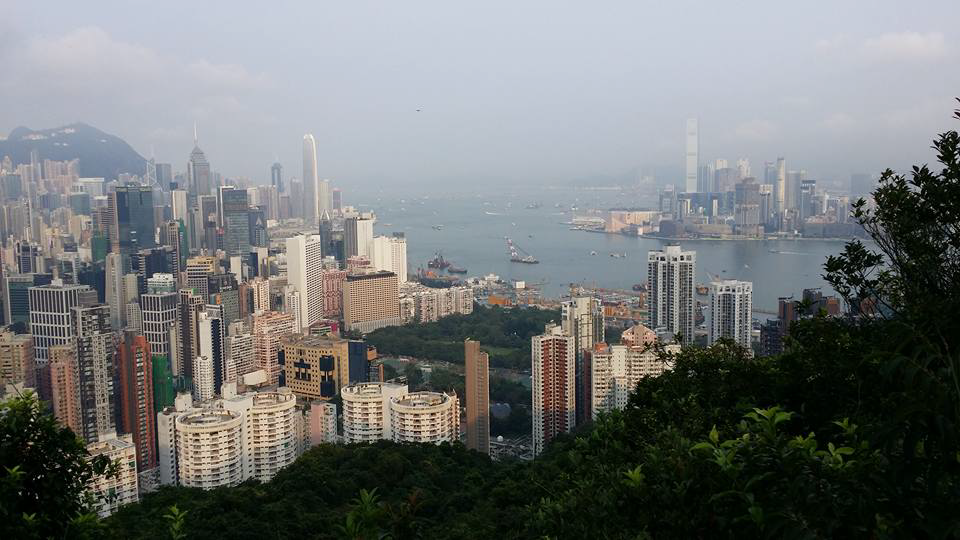 活動室
中庭
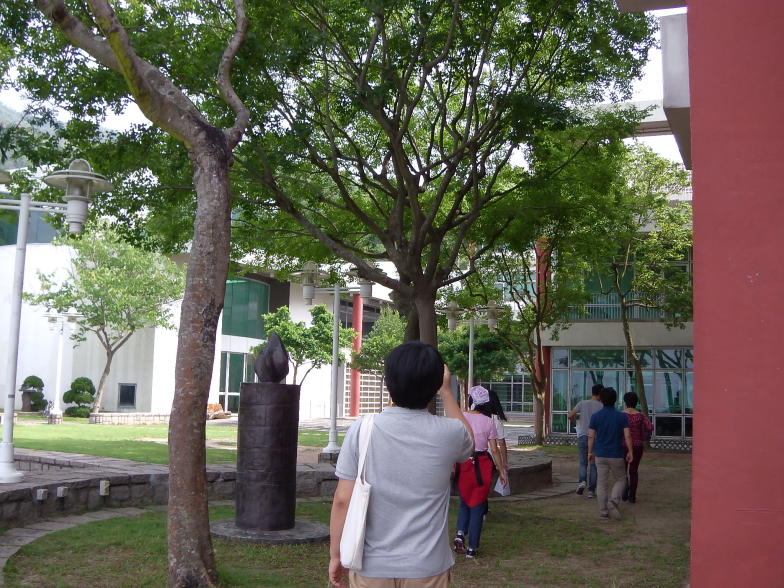 申込み
1000香港ドル（1万6千円）
1月5‐8日の宿泊
一日３食
その他諸費
担当の実行委員や主催教会の責任者に支払ってください。
締切り：11月10日まで（16日に送金）
航空券は各自購入してください。
大まかなスケジュール
航空券（例）
香港エクスプレス
06:35羽田発-11:00香港着
18:15香港発-23:10羽田着
バニラエア
10:10成田発-14:40香港着
15:40香港発-20:45成田着
ジェットスター
08:40成田発-12:50香港着
14:05香港発-19:00成田着　※
注：宿泊施設への前泊、後泊は可能ですが、変更不可です。
現地への行き方
バスを空港からチャーターします。（1月5日午後）
空港バスが、沙田(Sha Tin)行きのがあります(A41)。そこで乗り換え、バス(67K)に乗り突破まで。
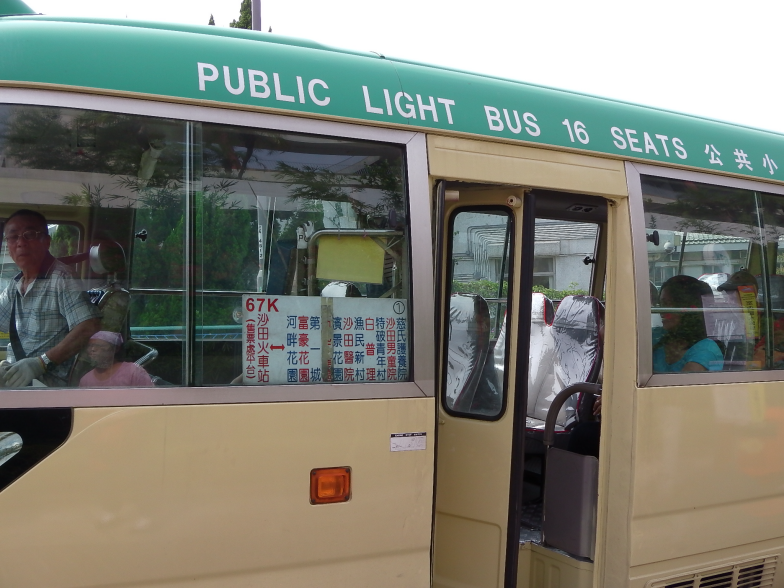